oneM2M Conference (hybrid)(1-2 Dec ‘22)
Bindoo Srivastava
TSDSI
25 August 2022
Conference Logistics and Infra aspects
Conference Organization Committee: Michael KIM, XXXX, (for conference venue, conference Tool, speaker-delegate registration and support, Publicity, collateral, site visit etc.)
 Work with TTA on the conference program and logistics- for hybrid event
Use GTW (TSDSI) as conference Tool – as it supports Speaker Video 
Registration can be done on the GTW tool
AV equipment to feed to the conference tool? C/o ASIF. Consult ETSI on how they integrate GTW with onsite for oneM2M meetings.
TTA providing Beam Projector, 3 speakers on the ceiling, 2 wireless mikes  and 1 podium mike
Check with Karen if she will be there on 1-2 dec.
Conference Conveners: TTA Host Rep., oneM2M – XXX?
© 2022 oneM2M
Technical Program
Program Agenda committee ?: Roland+ Enrico+ JaeSeung + Ken+ Aurindam+Bindoo….
Speakers Talk script/flow  : topics -sync up of speakers
Any key messages to be given? A priori keep ready from publicity angle
Prefer to have speakers onsite in person. Else send a pre-recorded presentation and join remotely /online – to avoid risk of connectivity challenges
© 2022 oneM2M
EVENT Announcement
Announce on oneM2M Website, Partner websites, Brighttalk channel.
Notify- oneM2M, partner community and to general audience through SM and PR Agency?
© 2022 oneM2M
Draft Announcement
Conference “oneM2M Showcase: Specifications-Products-Deployments-Compliance Ecosystem”
1-2 December 2022, 1600-1800 KST in <TTA Office > /Hybrid
About the conference: As oneM2M completes 10 years…… 
This conference will showcase oneM2M Specifications spanning 4/5 Releases and the specification development roadmap; oneM2M Compliant solutions-platforms and products; representative deployments and compliance -certification resources. 
The conference is being held as part of the oneM2M TP 57 and Interop #8 activities, being hosted by TTA in its <Pangyo> premises. A visit to <oneM2M Deployment site XXX> is scheduled on XXXX. Conference participants who wish to join this visit, may reach out to the conference conveners mentioned below. 
It will be held in TTA ….. in hybrid mode. Participants joining in person can join an onsite oneM2M example deployment at XXXXXXX on XXXXXX.
 Conference Committee:
 Participation: Open to all by prior registration at <link here>.  Participants from outside S.Korea who plan to attend the conference in person are requested to go through the visiting guidelines at link here.
SCHEDULE: 
PROGRAM AGENDA:  
DAY #1:
Inaugural/Intro- context setting – 5 minutes
Overview of oneM2M Releases - 25 +10 minutes 
Showcase solutions/platforms/products: CDOT, CDAC, KETI, etc… 4 X (15+5) minutes 
DAY #2: 
Showcase – Deployments - 3 X 20 minutes 
Certification/compliance ecosystem – Talks by TTA/DEKRA/ETSI-CTI/GCF – 4 X 15 minutes 
Speakers- Confirmed Speakers include: XXXX
Suggestions for speakers please
© 2022 oneM2M
Thank You
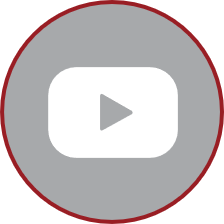 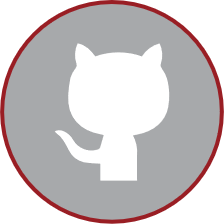 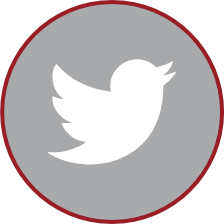 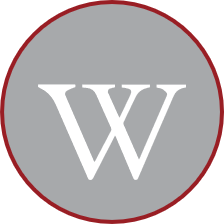 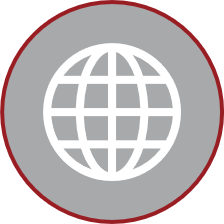 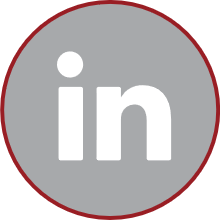